The digestive system III
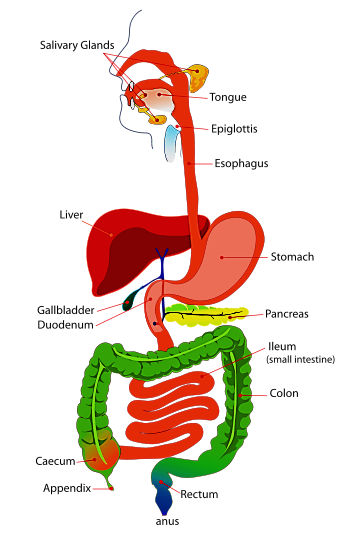 Prof Dr Hala Elmazar
1
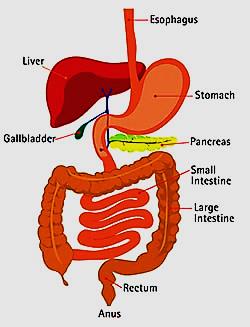 The gastro- intestinal tract:
Composed of: 
Esophagus
Stomach
Small intestine
Large intestine
Anal canal
Prof Dr H Elmazar
2
Wall of small  intestine
Wall of stomach
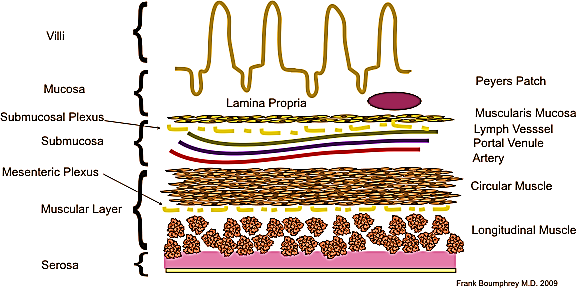 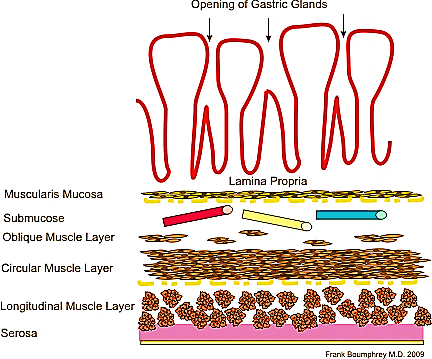 Prof Dr H Elmazar
3
Small intestine
Parts of small intestine:
Duodenum
Jejunum
Ileum 

Function:
Complete of Digestion
Absorption of digested food 
Endocrine secretion
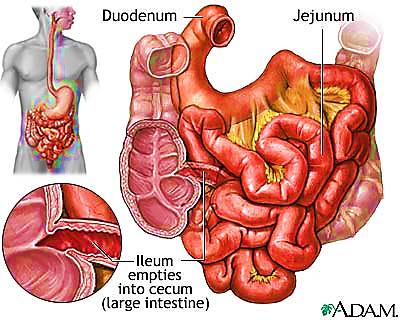 Prof Dr H Elmazar
4
Adaption of Small intestine to its function
The small intestine is the longest segment (7.5m) of the GIT which provide long contact between food & digestive enzymes

The presence of Plicae circulares (valves of Kerckirng) which is more prominent in the lower part of duodenum  jejunum because maximum absorption occurs there

The presence of villi 

The presence of microvilli
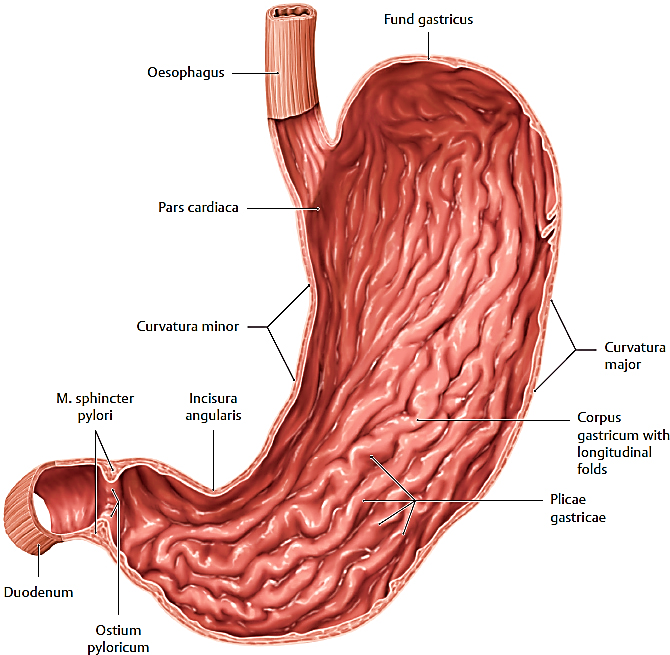 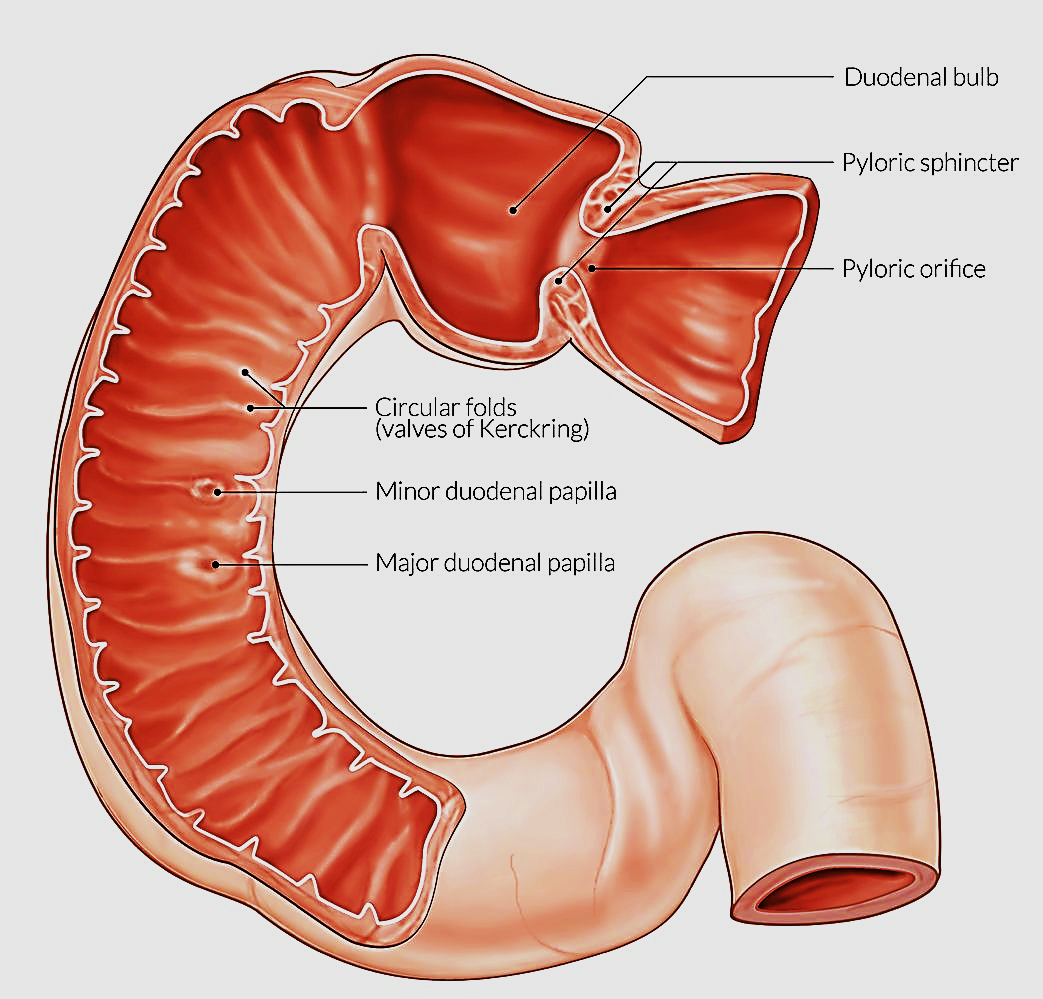 Prof Dr H Elmazar
5
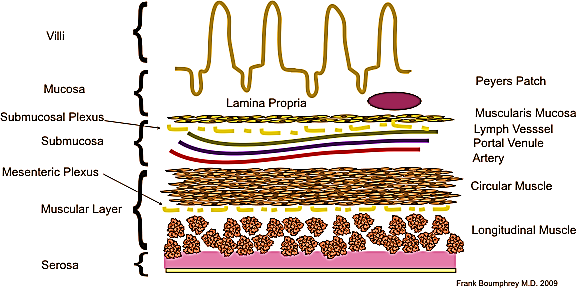 General structure of the small intestine
Prof Dr H Elmazar
6
I- The mucosa
Contains :  villi &  crypts, 

The villi are finger like projections,
 extend into lumen of SI. They have
 central core of C.T. (lamina propria)

The crypts of Lieberkühn (intestinal
 glands) : simple tubular glands
 in the C.T. of  lamina propria
 between the bases of the villi
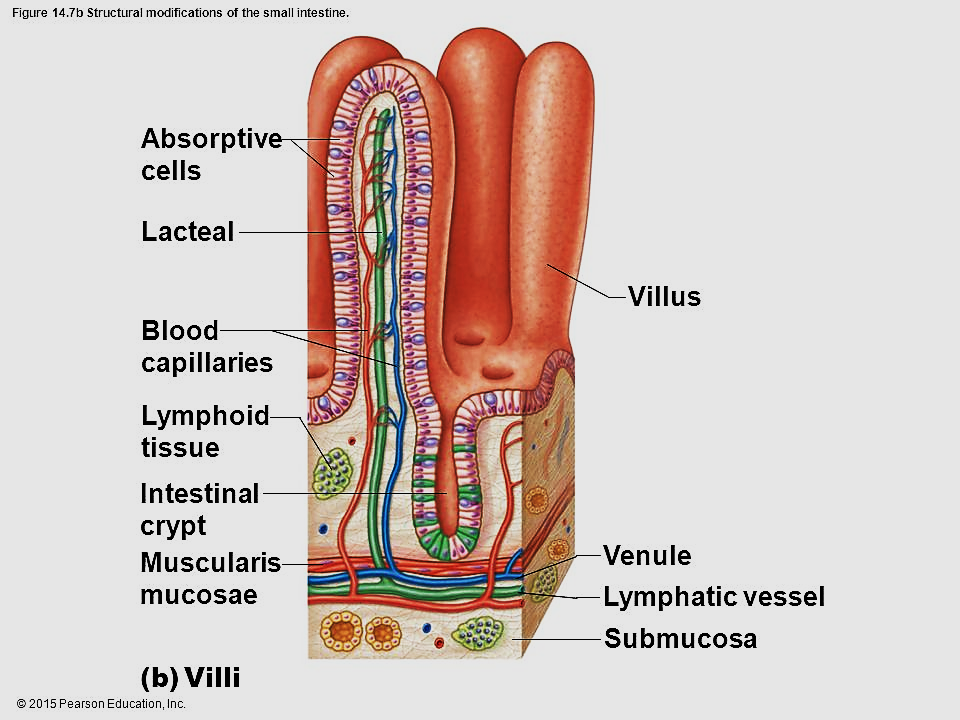 Prof Dr H Elmazar
7
The intestinal villi 
   Each villus is formed of:
 Epithelium: showing only 3 types of cells : 
       columnar absorbing cells  ( 90%),
       goblet cells (9.5%), endocrine cells   (0.5%)

Central CT core (lamina propria) contains:
1- Network of fenestrated capillaries

2- Central blind end lymphatic (lacteal) needed for the absorption of fat . The fat is absorbed in the form of chylomicron ( large molecules)to end in the thoracic duct 

3- smooth muscle fibers . Its contraction aid in the flow of lymph in the lymphatic capillaries. Since lymphatic capillaries wall is  devoid of smooth muscle fibers
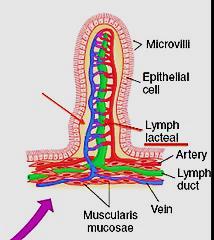 Prof Dr H Elmazar
8
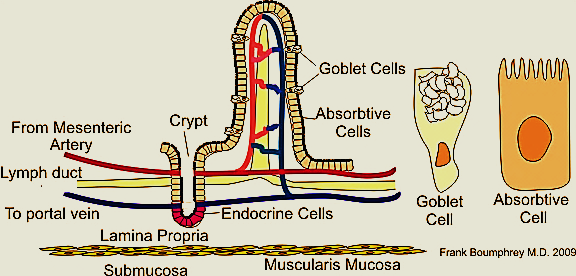 Prof Dr H Elmazar
9
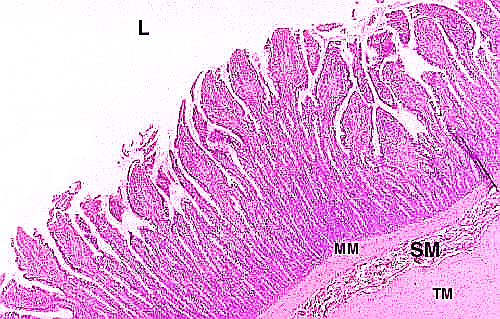 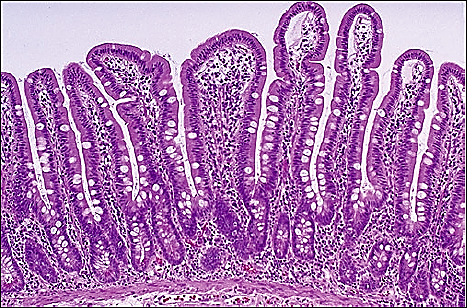 duodenum
jejunum
Villi vary in shape throughout  the different segments of Small Intestine:
Duodenum: broad, leaf- like
Jejunum : long & slender (↑absorption)
Ileum: short, absent over Peyer’s   patches (↓ absorption)
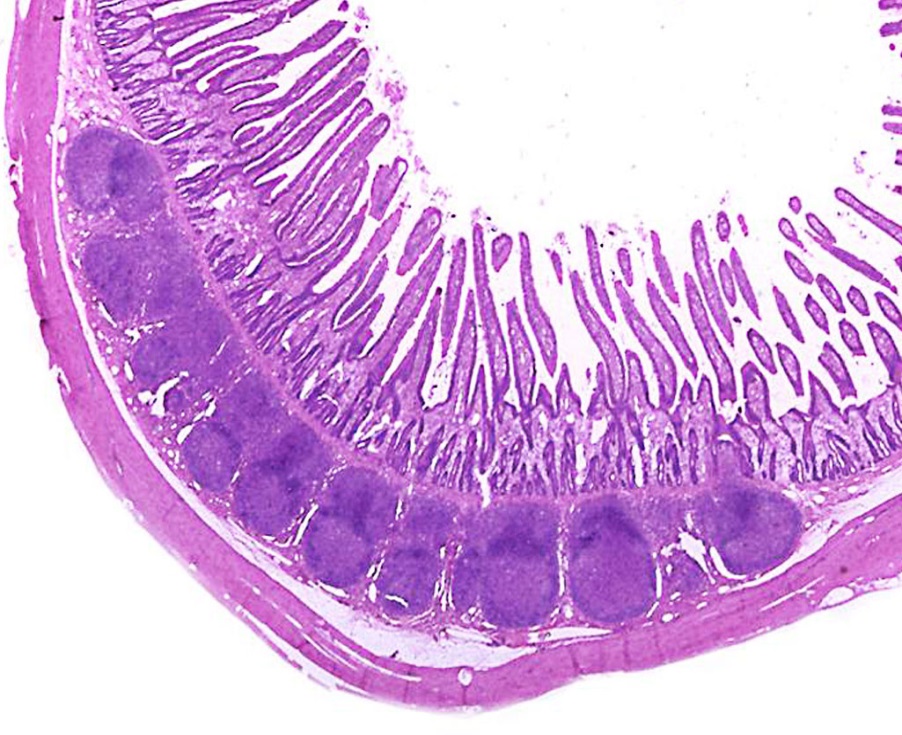 ileum
Prof Dr H Elmazar
10
Type of cells on villi
1- Enterocytes:
Absorptive cells 

Tall columnar cells e basal oval nuclei & 
   brush border of microvilli to increase 
   The absorptive surface area (10 folds)
    covered with cell coat

E/M:  ↑sER ( form chylomicron), 
     Golgi, ↑ mitochondria,
    their lateral borders show tight junctions
     ( Leaky Gut syndrome)
 
Their function is : Terminal digestion 
     & absorption of carbohydrates , 
     proteins & Fat
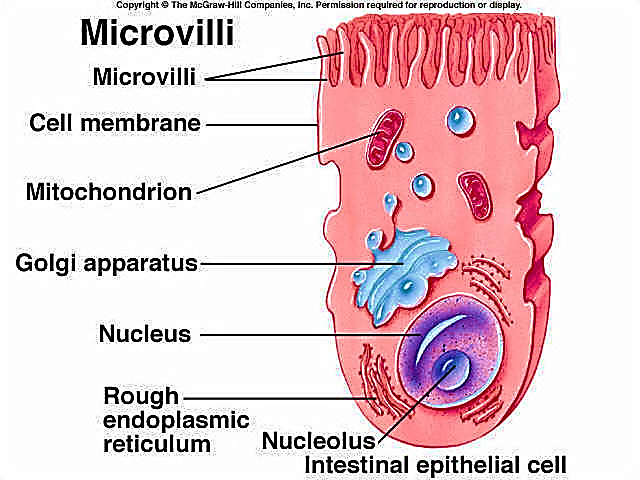 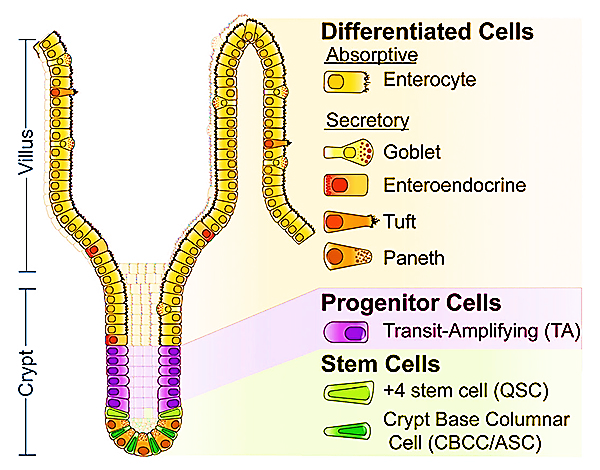 Prof Dr H Elmazar
11
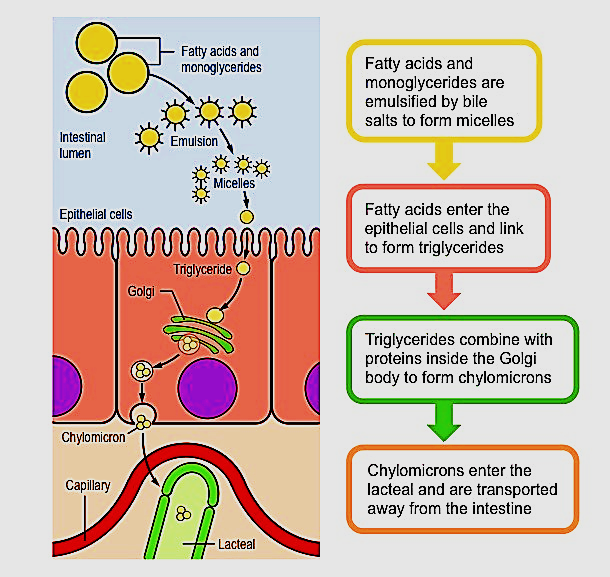 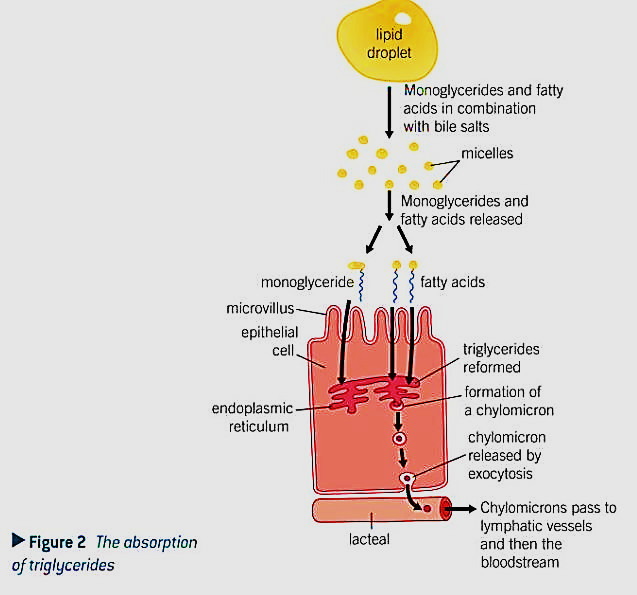 Absorption of fat  & formation of chylomicron in enterocytes
12
2- Goblet cells:
 Present  between the enterocytes on  the villi & in the upper part of  the crypts and increase in # toward the ileum
 Unicellular mucous (glycoprotein) secreting cell

Each cell has expanded apical part full of
     mucin granules & basal cylindrical part 
     contain the deeply nucleus

Secrets mucus at intervals for lubrication
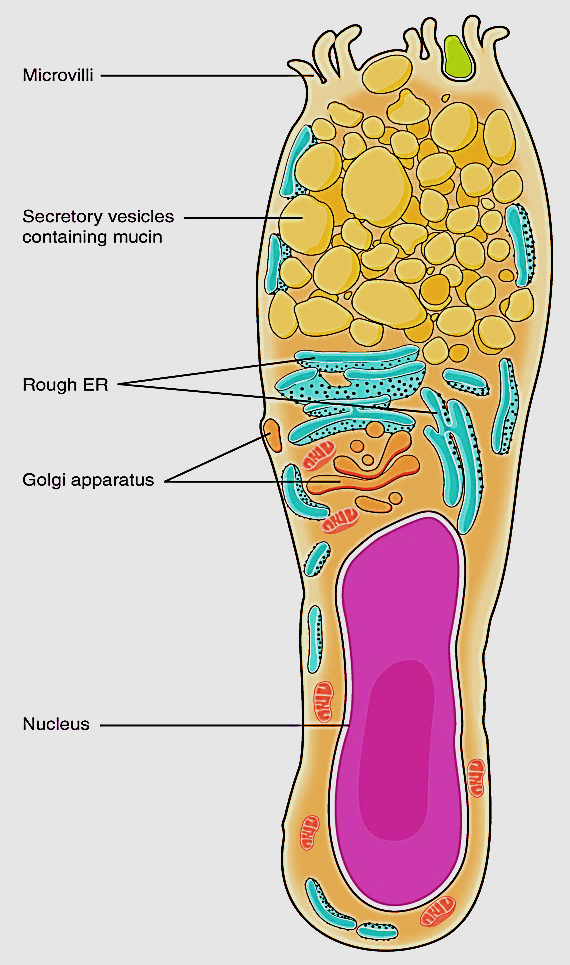 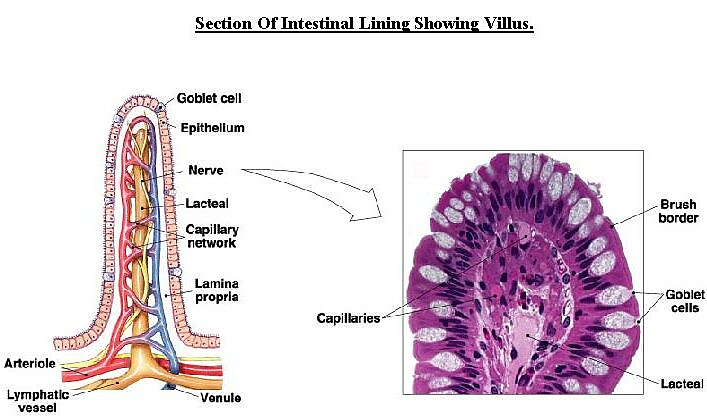 Prof Dr H Elmazar
13
Crypts of Leiberkuhn
They are simple tubular glands occupy the thickness of the lamina propria
6  types of cells line the crypts:
1- Enterocytes 
2- Goblet cells
3- Paneth cells
4- endocrine cells
5- stem cells
6- M cells (Microfold cells)
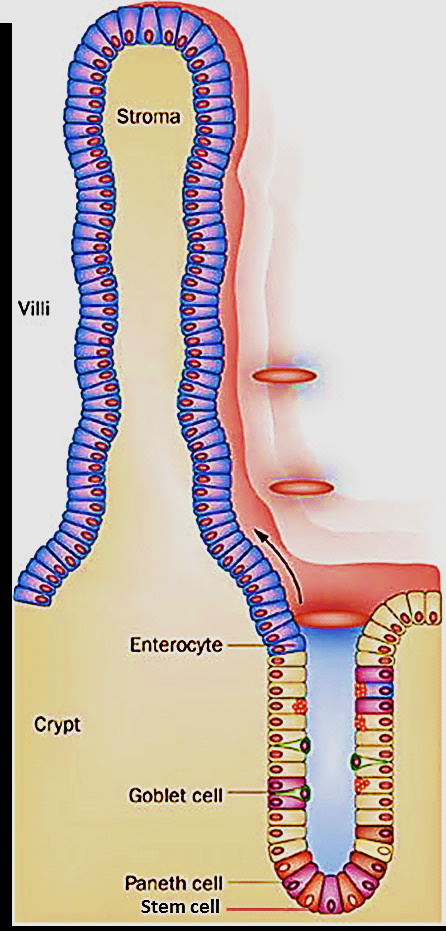 Prof Dr H Elmazar
14
3- Paneth cells:
Present in groups at bottoms of crypts only

Pyramidal cells e basal oval nuclei
     & narrow apical part 

Basal cytoplasm is basophilic due to↑ rER ,
   apical part has acidophilic zymogen granules
 
They secrete intestinal lysozyme
     which has bactericidal effect
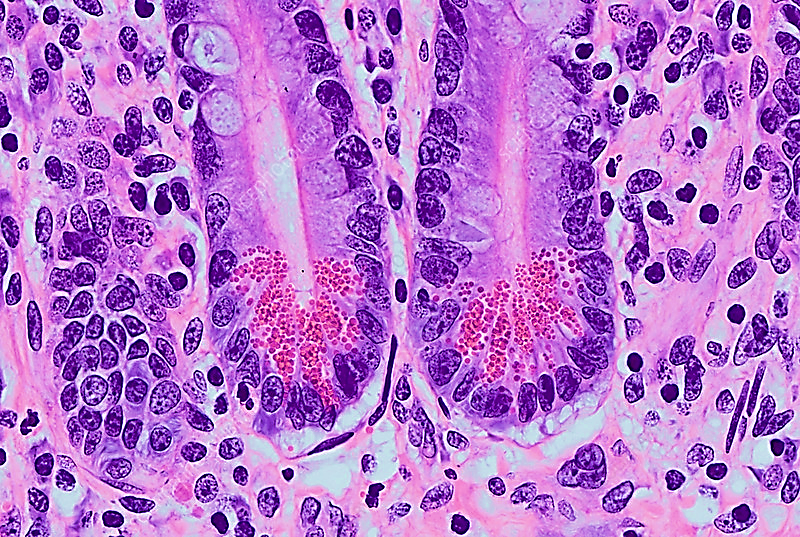 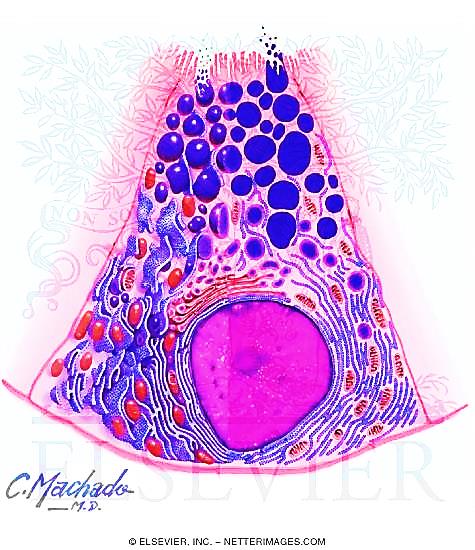 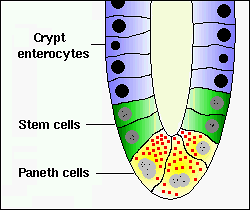 Prof Dr H Elmazar
15
4- Enteroendocrine cells: 
 Secrets intestinal hormones 
     e.g Secretin
Present mainly in base of  crypts, 
Their secretions released to blood
Their secretions control peristalsis
     e.g. motilin H &sense of being 
     satisfied after eating


5- Stem cells: 
Short columnar cells ,present at base of crypts in between Paneth cells
Differentiate to replace other cells
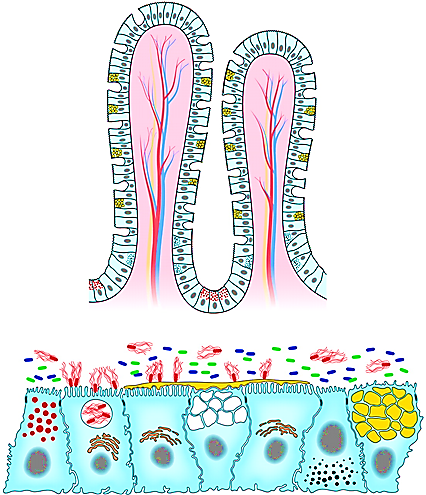 EEC
Prof Dr H Elmazar
16
6- M (microfold) cells: 
 Squamous - like cells present in between enterocytes of ileum in association with lymphoid  nodules of Peyer’s patches. Play a role in intestinal mucosal immunity 
Have microfolds on their apical surface & basal membrane    invaginations forming pockets.
 Phagocytosis & transport antigens from intestinal lumen to    
   the underlying macrophages & lymphocytes
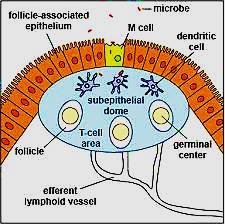 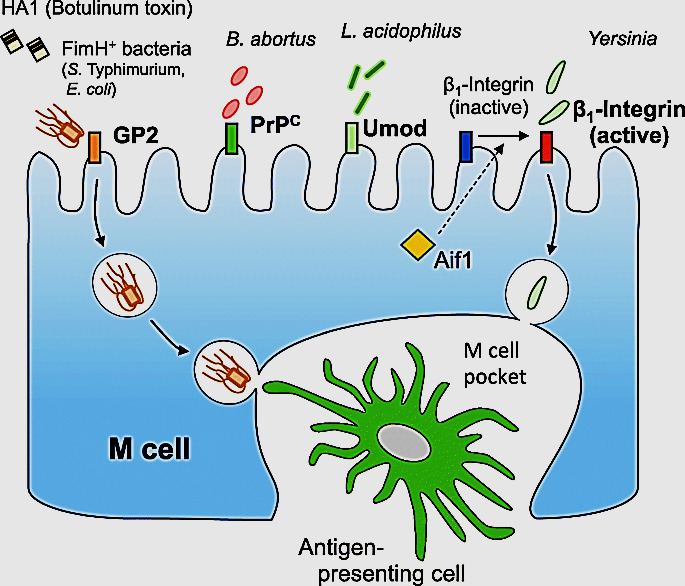 Prof Dr H Elmazar
17
M- cells
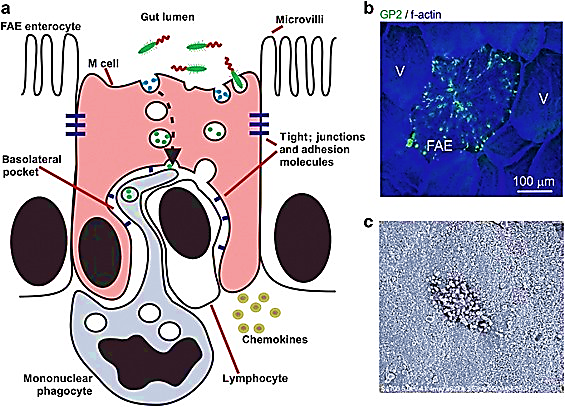 M cells function as guards against intestinal toxins and/or pathogens, transporting them (trans-epithelial) to awaiting immune cells. M cells specialize in transcytosis (i.e., trans-epithelial transport)
Prof Dr H Elmazar
Peyer’s patches  (ileum)
present mainly in the ileum. In both lamina propria of mucosa  & submucosa (MALT)
They are aggregations of lymph follicles, lies in the side  opposite to the mesenteric attachment. 
the intestinal villi  absent  over Peyer’s patches (why?)
They are important for mucosal immunity
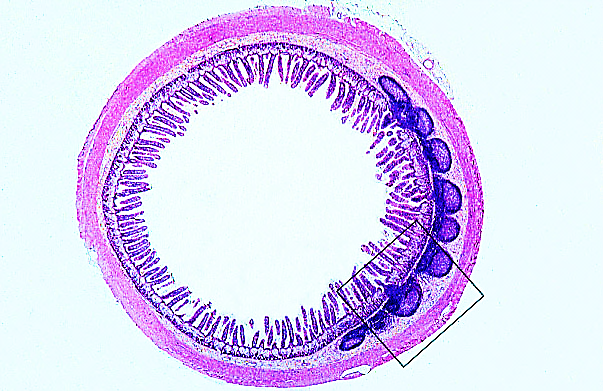 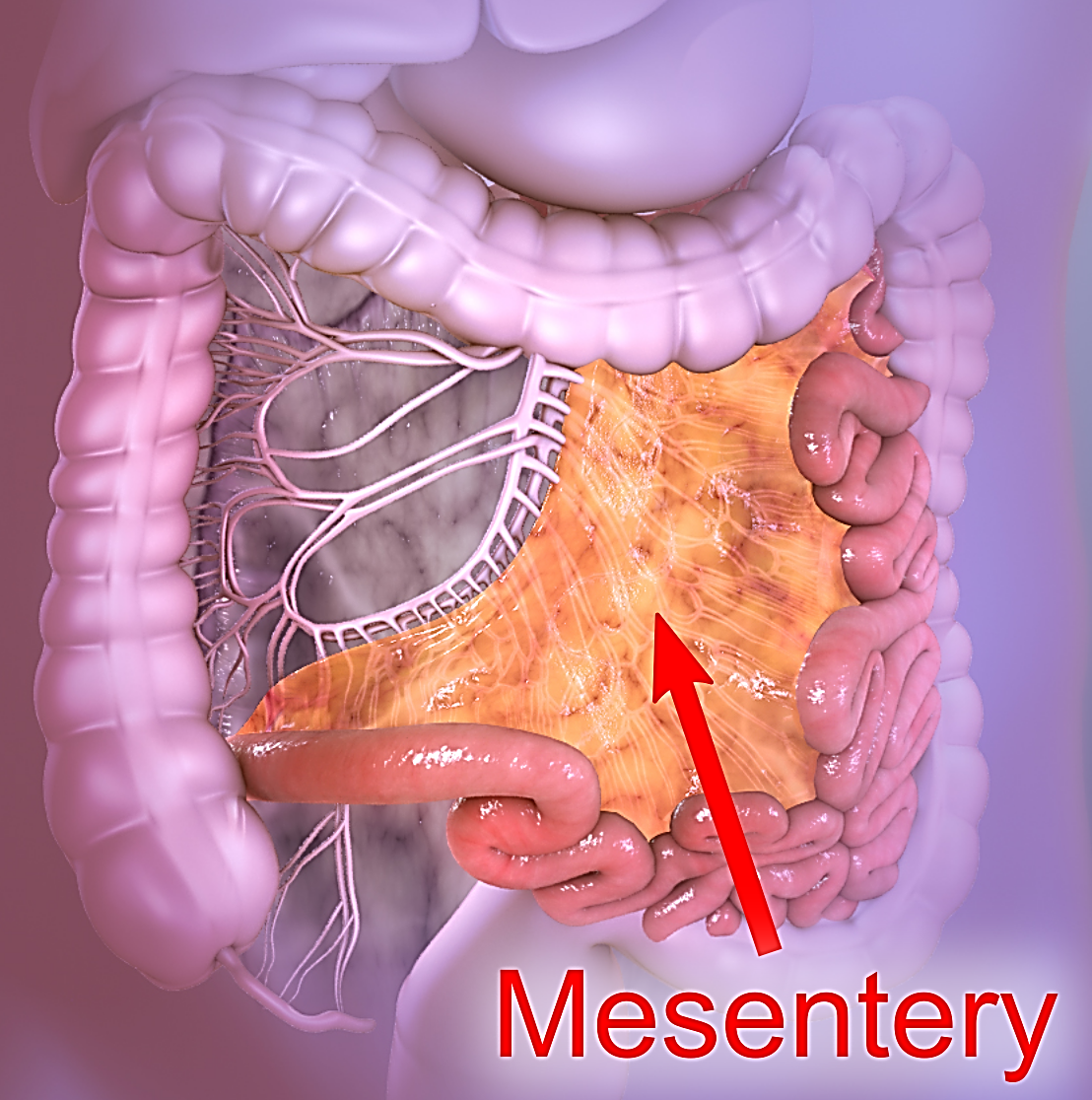 Mesenteric attachment
Peyer’s patches
Prof Dr H Elmazar
19
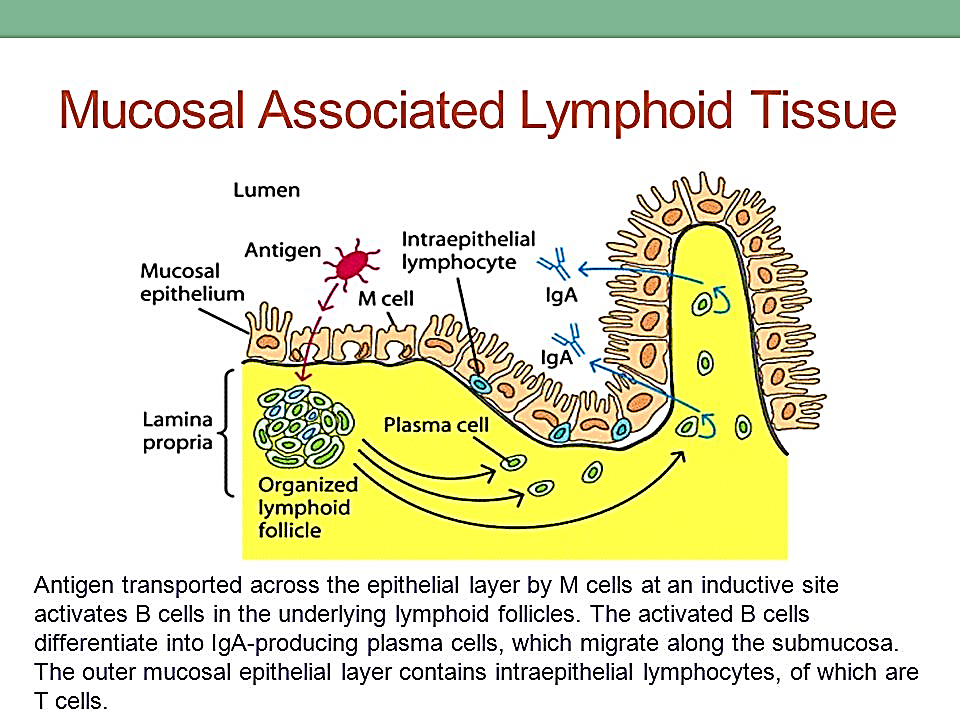 Prof Dr H Elmazar
20
Brunner’s glands

Found in the submucosa of the duodenum
Their ducts open into the bases of intestinal crypts
They secrete alkaline mucous
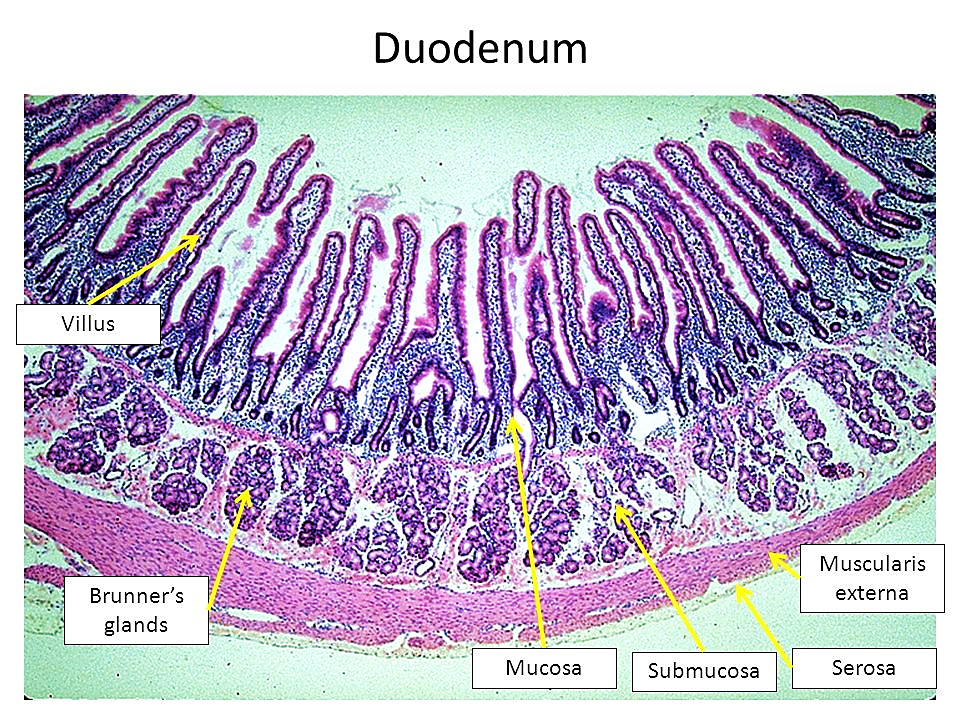 Brunner’s glands
Prof Dr H Elmazar
21
Plicae Circularis: Permanent circular folds of mucosa & submucosa projecting into the lumen of small intestine
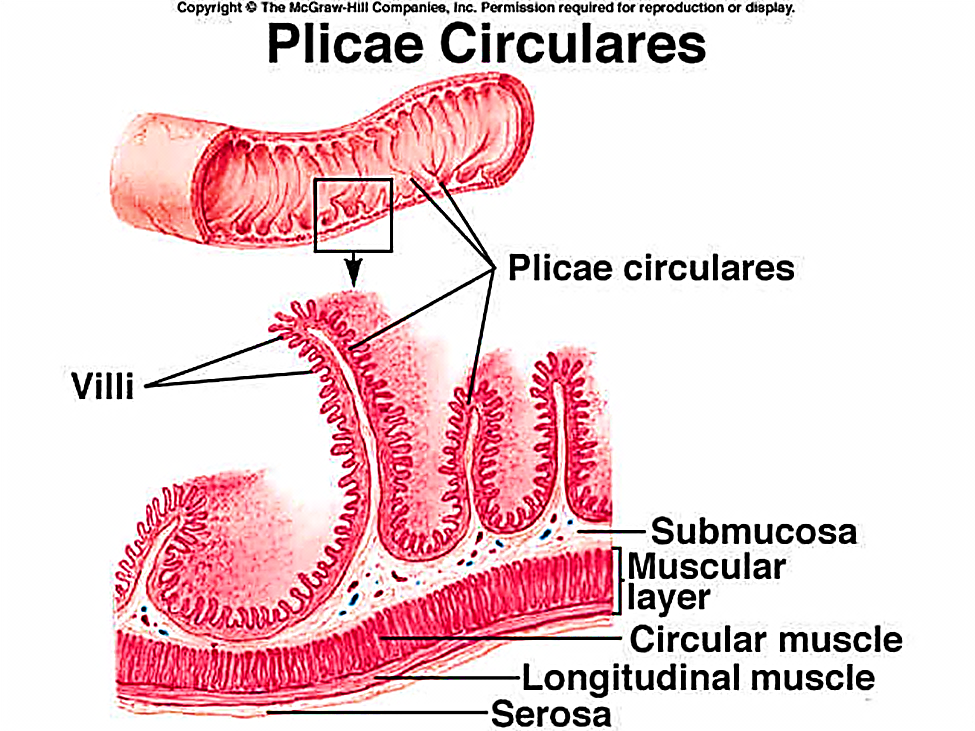 Prof Dr H Elmazar
22
Large intestine
Composed of:
Cecum
Colon (ascending, transverse, 
     descending, sigmoid)
Rectum 
Anal canal
  Function:
Absorption of water & ions
Production of mucus
Formation of fecal mass
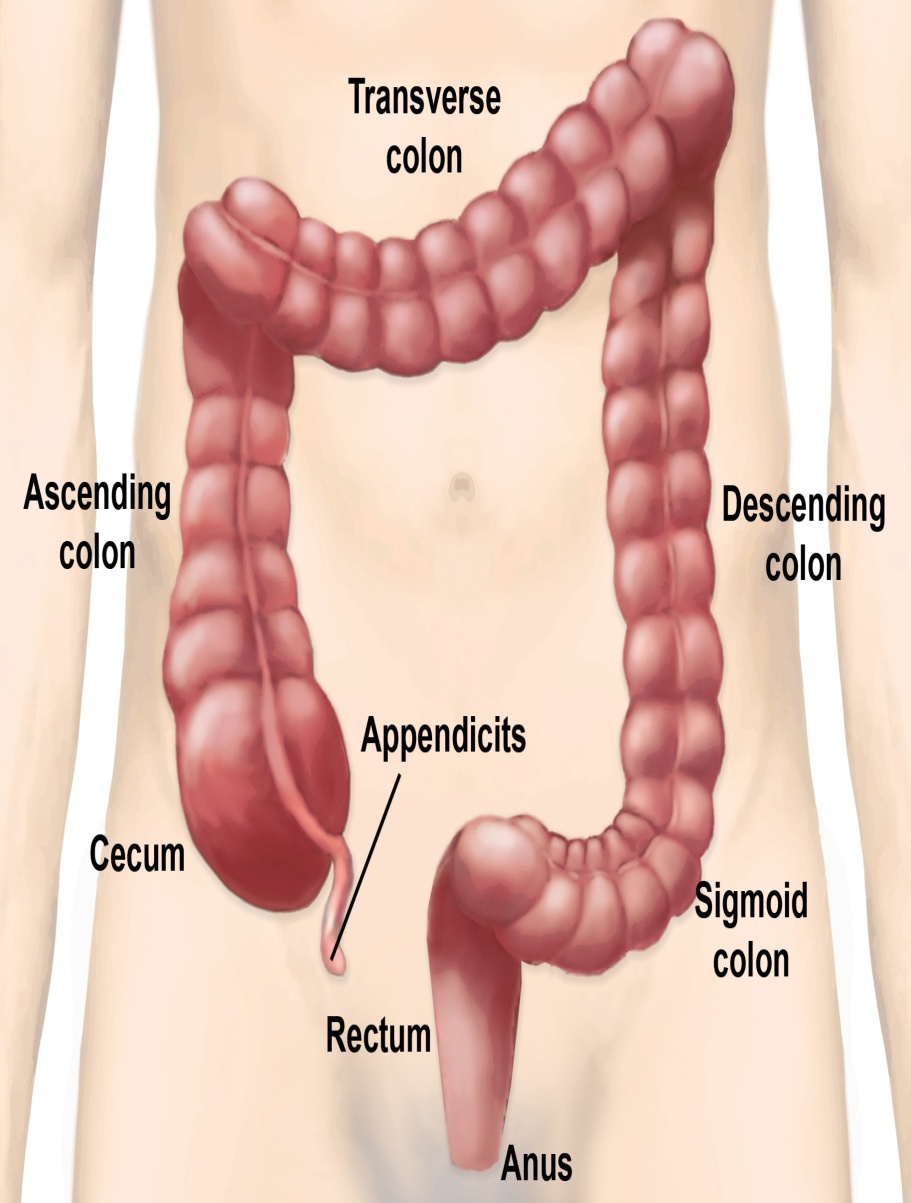 Prof Dr H Elmazar
23
The large intestine
1- the mucosa: thick, smooth contains No villi  only crypts  (deep & wide ) 

The epithelium: Enterocytes, MANY goblet cells, stem cells and endocrine cells

b) The  lamina propria : 
contains the crypts, lymphoid follicles

c) the muscularis mucosa: 
     well developed layer
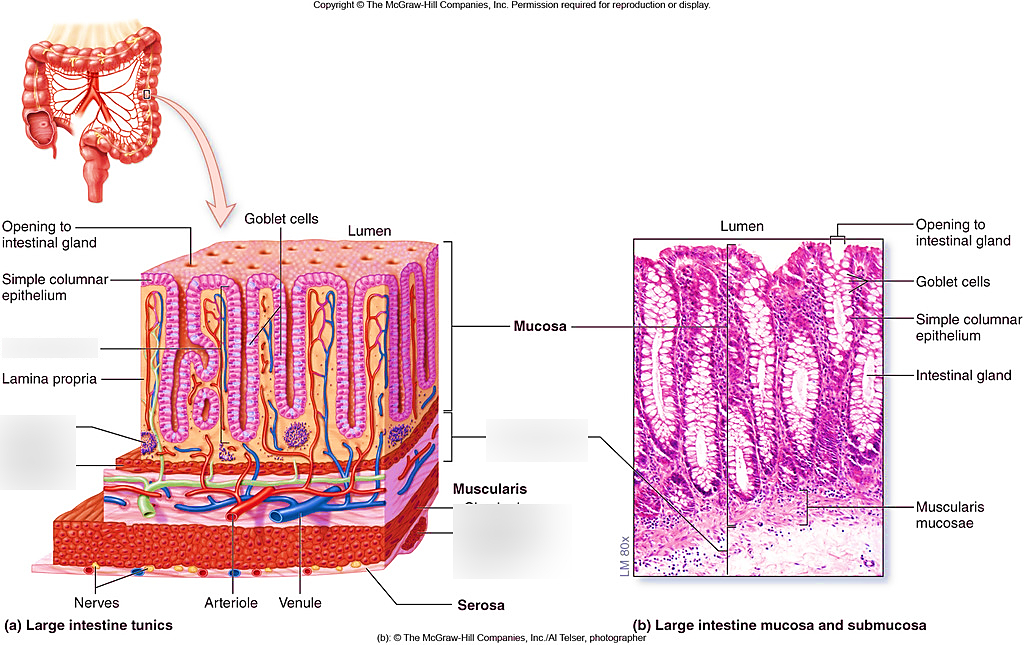 Prof Dr H Elmazar
24
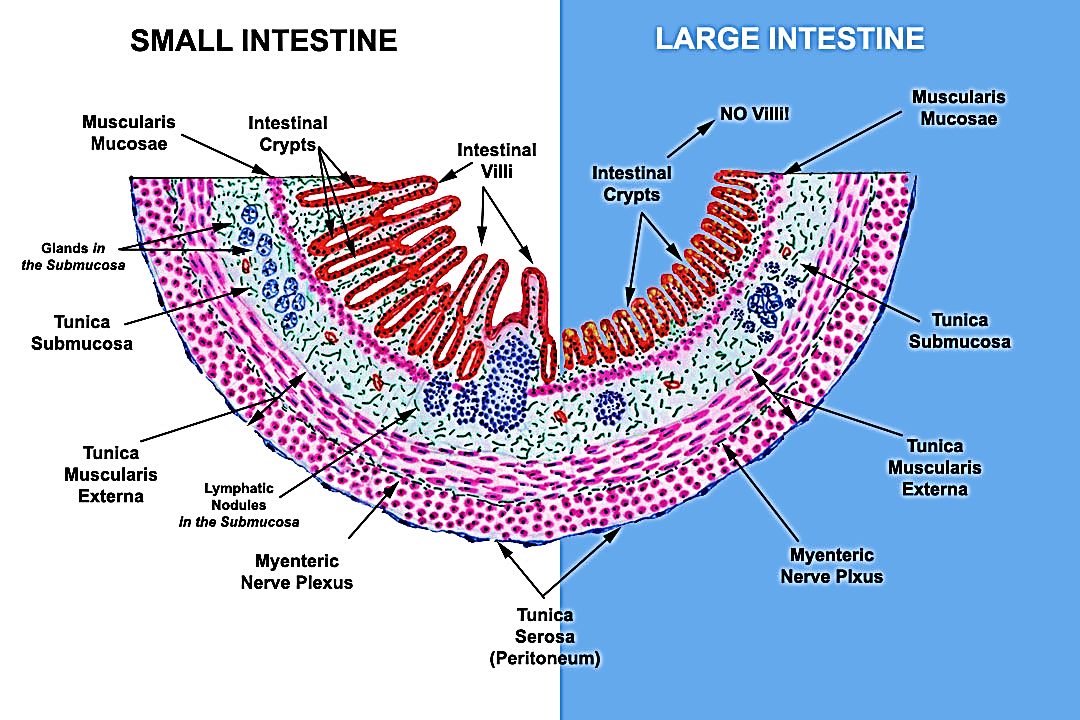 Prof Dr H Elmazar
25
cells lining The crypts of large intestine

1-  Simple columnar cells e brush
      border (short & few in #)
      for absorption of water

2- Goblet cells: very numerous to  
     secrete mucus

3- Endocrine cells: secrets Serotonin 
(Although is best known as a neurotransmitter critical for central nervous system (CNS) development and function. 95% of the body's serotonin, however, is produced in the intestine … (irritable bowel syndrome)
4- stem cells: at the base of the crypts
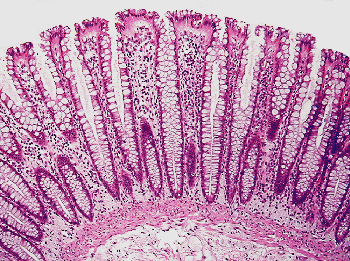 Prof Dr H Elmazar
26
Taenia coli
The musculosa of the large intestine  2 layers ( IC & OL).  
IC  is continuous but the OL breaks up into 3 longitudinal bands to forms the taenia coli
Responsible for haustra ( segmentation ) of colon. Haustra helps to push contents of colon through with peristalsis 



appendices Epiploicae
The serosa:  shows small pouches of 
  peritoneum contains fat
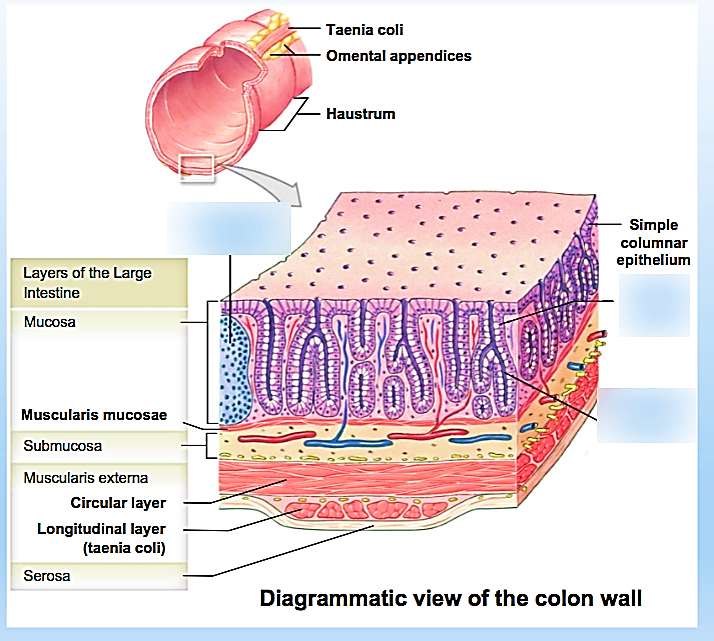 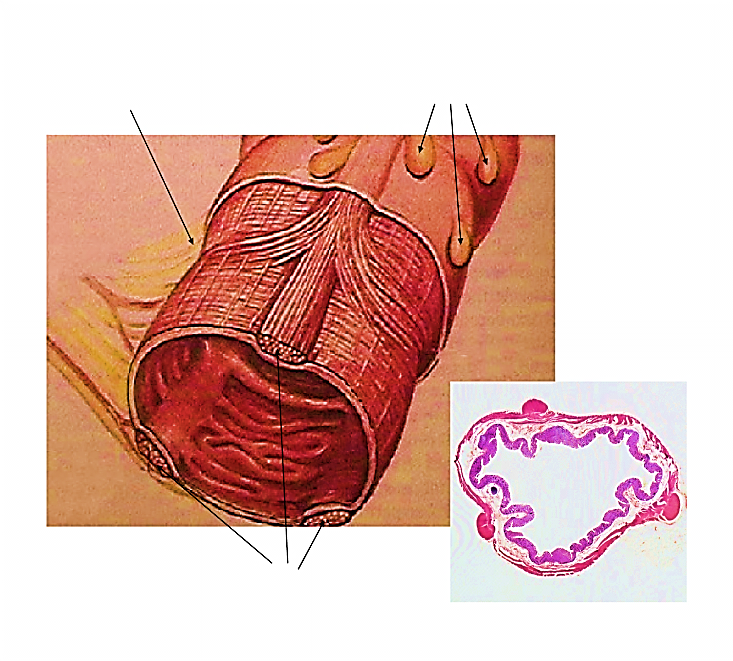 Appendices 
epiploicae
Taenia coli
Prof Dr H Elmazar
27
Importance of taenia coli
There are 2 types of ms. contractions in the large intestine Haustral & peristaltic contractions

Haustral movement : localized slow movement. The distension of one haustrum initiate contraction T Coli which pushes the waste product to the next Haustrum → slow to allow time for water absorption

Peristaltic movement involve both IC & OL ms → distal mass movement of colonic content from part to another ( once/day)
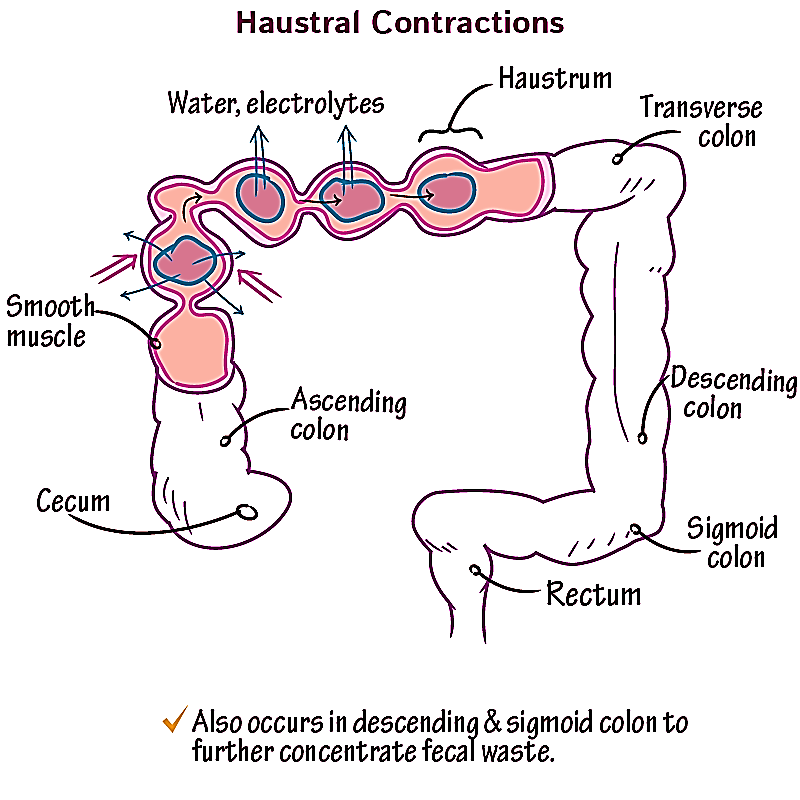 Prof Dr H Elmazar
28
Diverticulosis
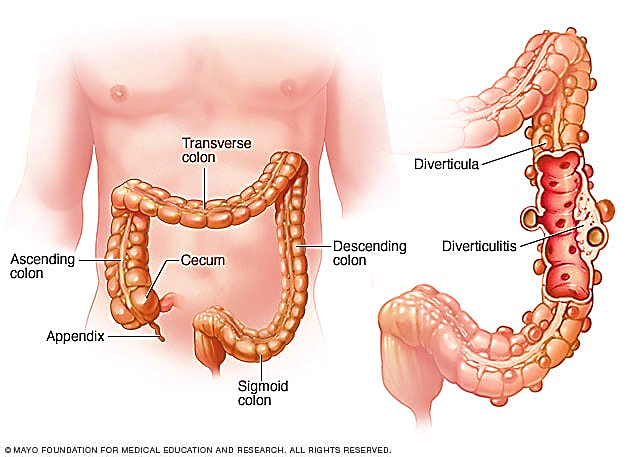 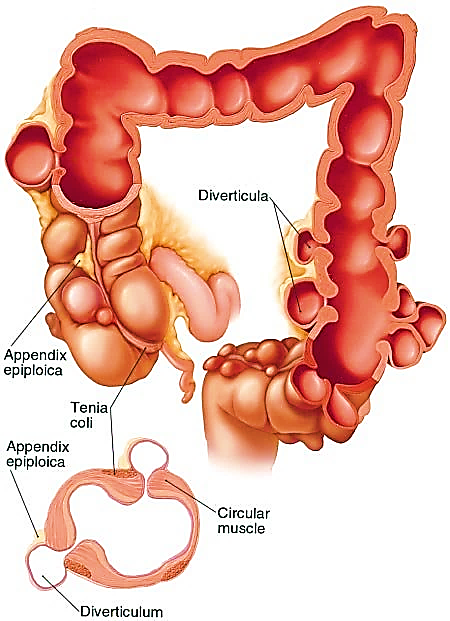 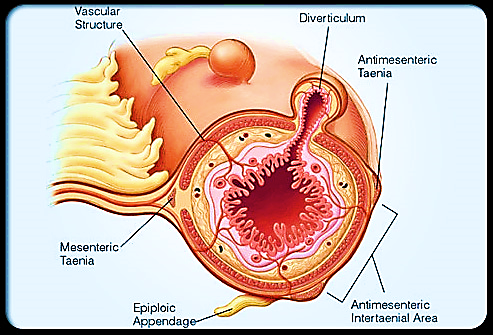 Diverticulosis is caused by small outward bulges in the large intestine (diverticula) wall in areas lack Taenia coli which can be blocked with  food residue . If any of the diverticula become infected, this leads to symptoms of diverticulitis. The exact reason why diverticula develop is not known, but they are associated with not eating enough fiber
Prof Dr H Elmazar
29
The appendix
    It is a projection from the cecum, 8 cm 

The mucosa:  crypts short & few in number
Epithelium: simple columnar + goblet cells + endocrine     cells

b) The corium & submucosa: rich in 
      lymphoid follicles

c) No muscularis mucosa, NO 
taenia coli No appendices epiploicae
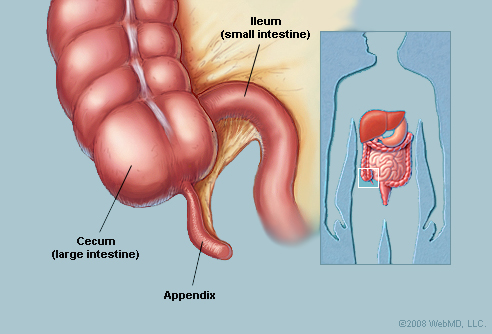 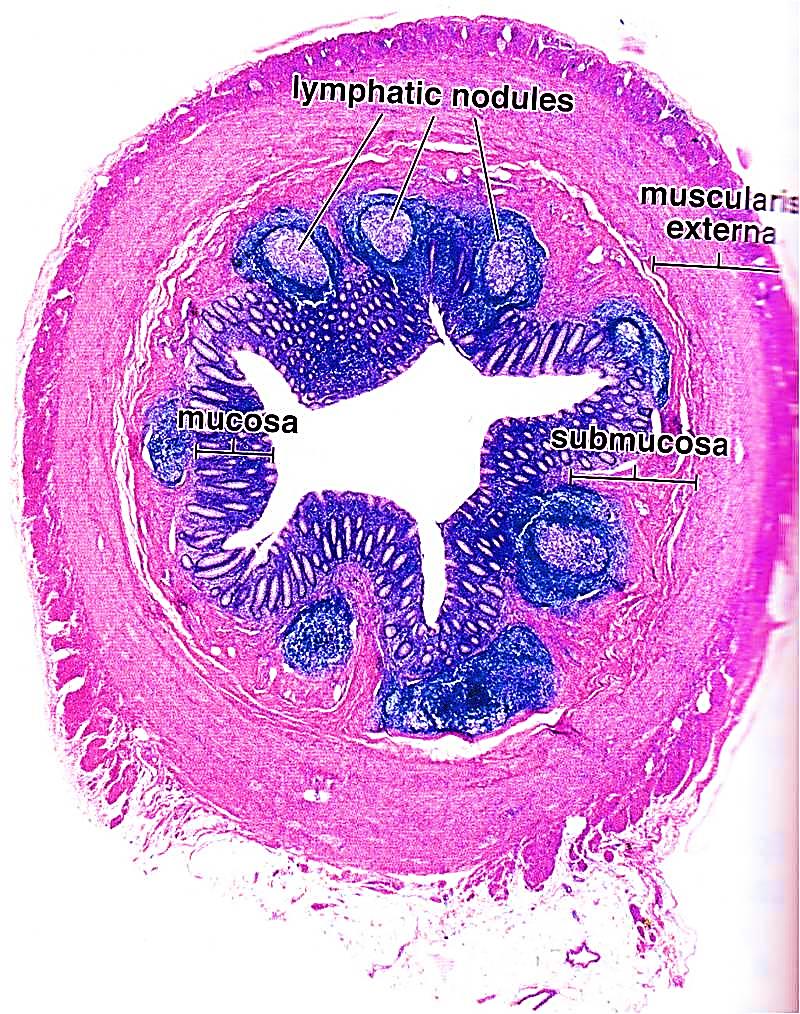 Prof Dr H Elmazar
30
The anal canal
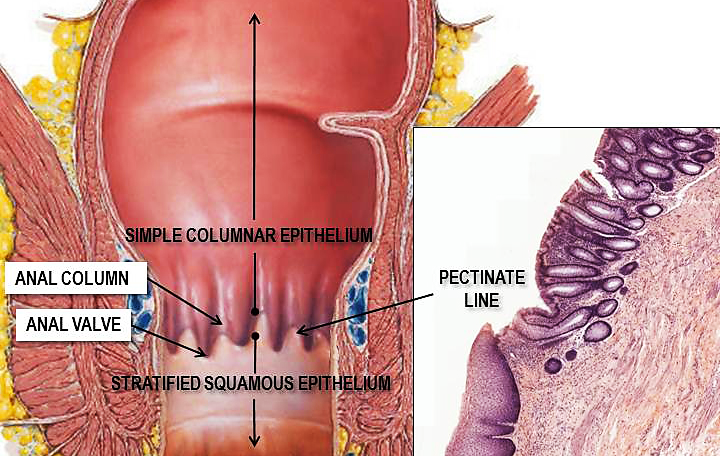 The mucosa of the anal canal shows 
permanent vertical folds called 
columns of Morgagni

The ends of  Morgagni columns 
connected together with transverse 
mucosal folds called anal valves 
which mark the pectinate line 

The columns mark the recto-anal junction
The epithelium is stratified columnar on columns of Morgagni
Prof Dr H Elmazar
31
Importance of the pectinate line
The pectinate line demarcates the upper two-thirds of the anal canal from the lower one-third.
 It also serves as an embryologic landmark that explains the different arterial supply, venous drainage, lymphatic drainage, and nervous supply of the segments of the anal canal
Even tumors arise in the upper 2/3 different from tumors arise in the lower 1/3
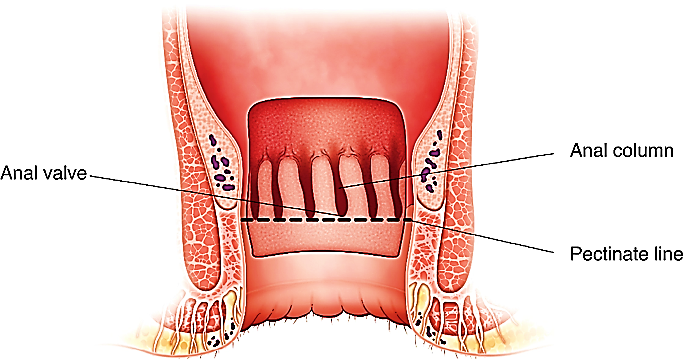 Prof Dr H Elmazar
32
C.T. under the level of the valves is rich e convoluted veins →  the internal piles (plexus of veins )
At the anus another group of veins under the skin forms the external piles
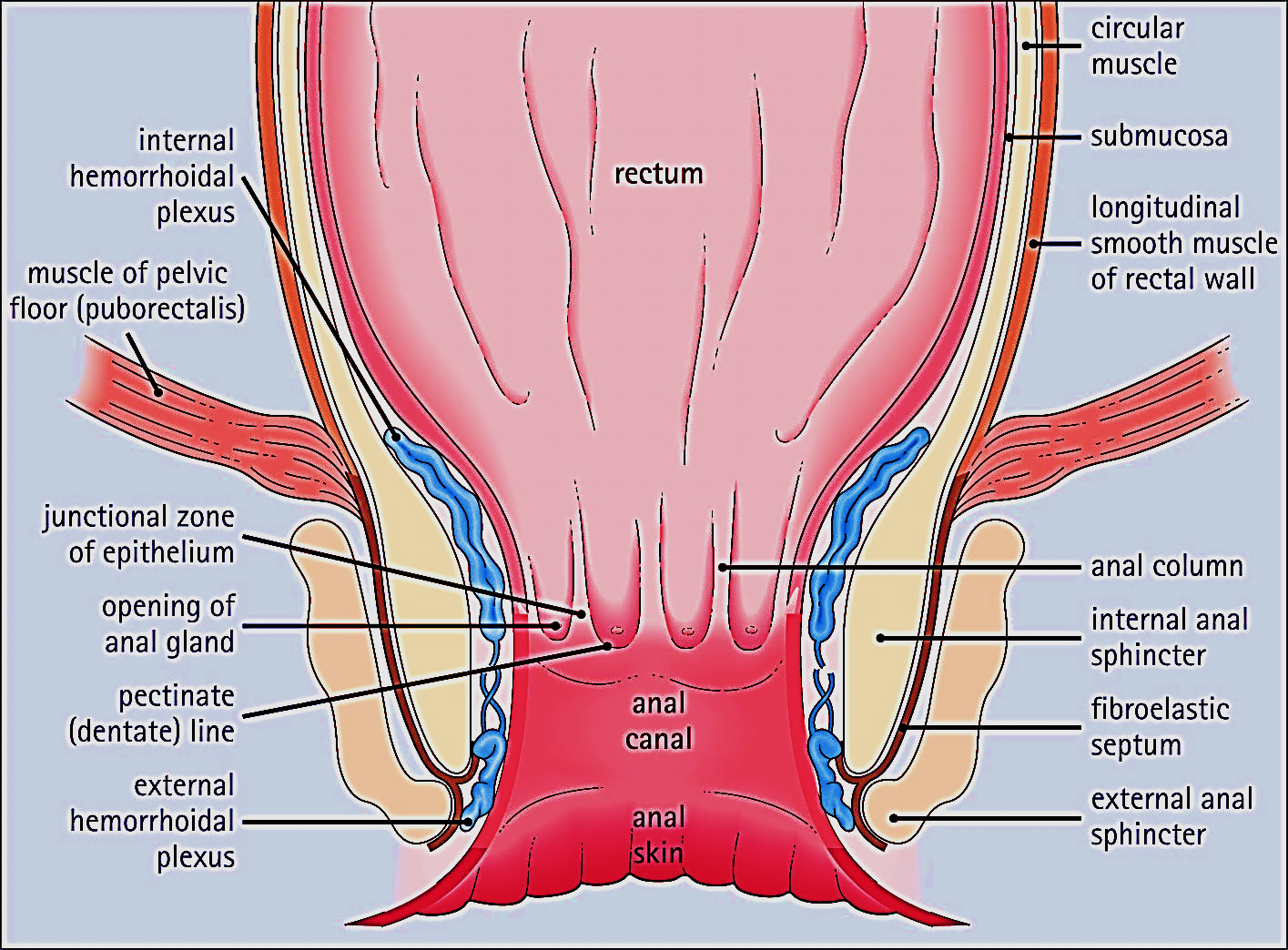 Prof Dr H Elmazar
33
Hemorrhoids also called piles, are swollen veins of the anus and lower rectum, similar to varicoseInternal hemorrhoids are usually painless, but tend to bleed. External hemorrhoids may cause pain
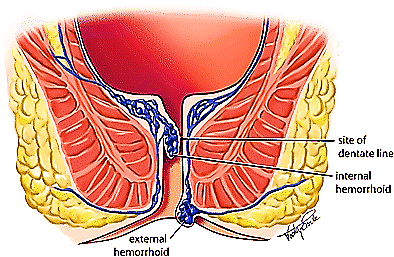 Prof Dr H Elmazar
34
The inner circular becomes thick to form internal anal sphincter
     (Involuntary)

The outer longitudinal layer of rectum pass unchanged the between internal & external sphincters of the anal canal

The skeletal ms of pelvic floor form the external sphincter (voluntary)
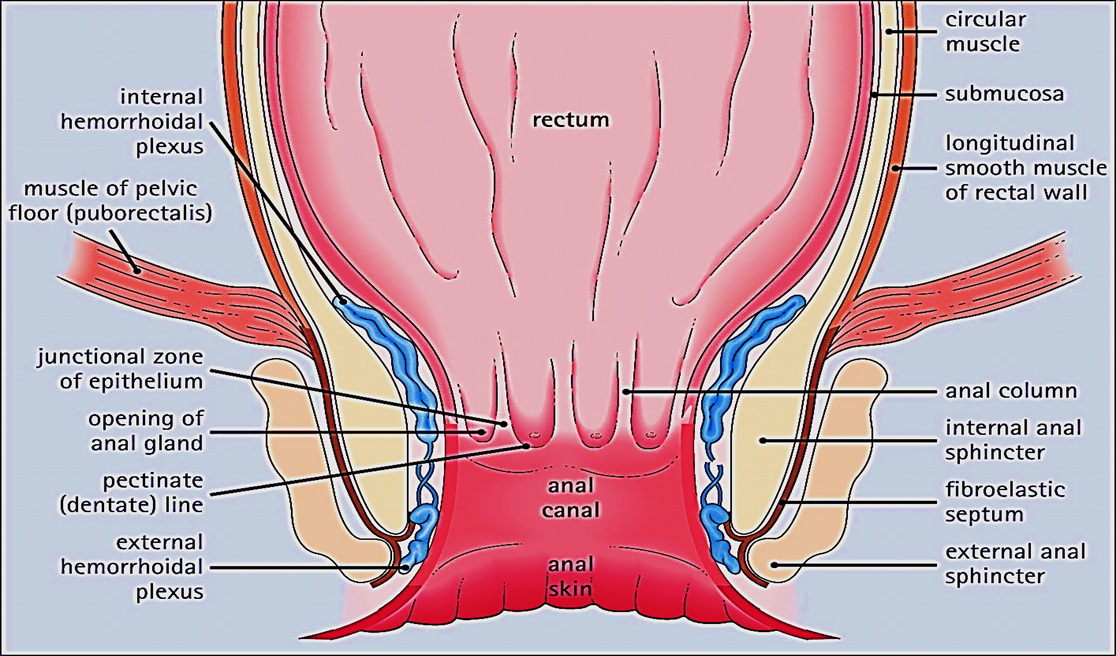 Prof Dr H Elmazar
35
Thank you
Prof Dr H Elmazar
36